Thực hành tiếng Việt
SỬ DỤNG PHƯƠNG TIỆN PHI NGÔN NGỮ
(tiếp theo)
CẤU TRÚC BÀI HỌC
1- Khởi động
2- Hình thành kiến thức
3- Luyện tập
4- Vận dụng
Hoạt động:
Khởi động
Quan sát hình 1; 2 và nêu ý nghĩa?
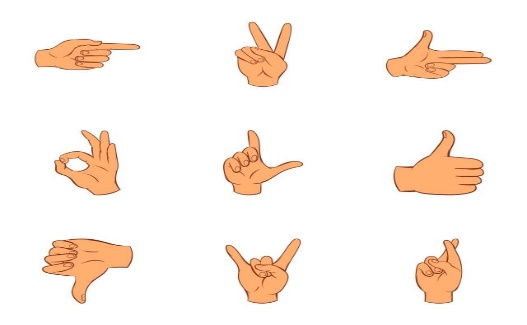 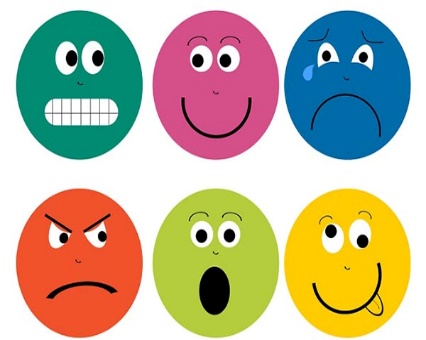 Hình 1
Hình 2
Trả lời:
 Hình ảnh mang tính phi ngôn ngữ với ý nghĩa: 
Hình 1: Ra hiệu
Hình 2: Thể hiện cảm xúc
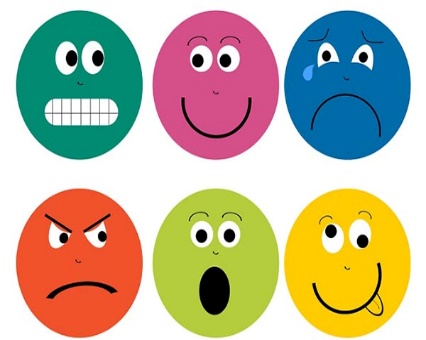 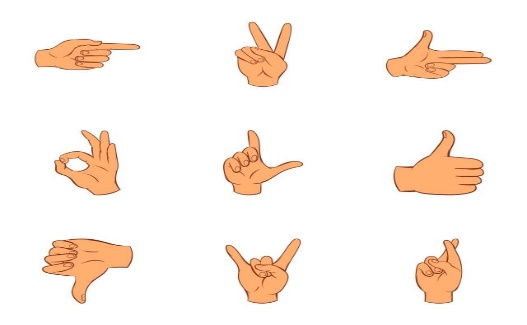 Hình 1
Hình 2
Hoạt động:
Hình thành kiến thức
Bài tập 1- SGK
HS thảo luận nhóm để hoàn thành phiếu học tập:
Xác định biểu đồ, sơ đồ?
Tác dụng của phương tiện phi ngôn ngữ?
Bài tập 1- SGK
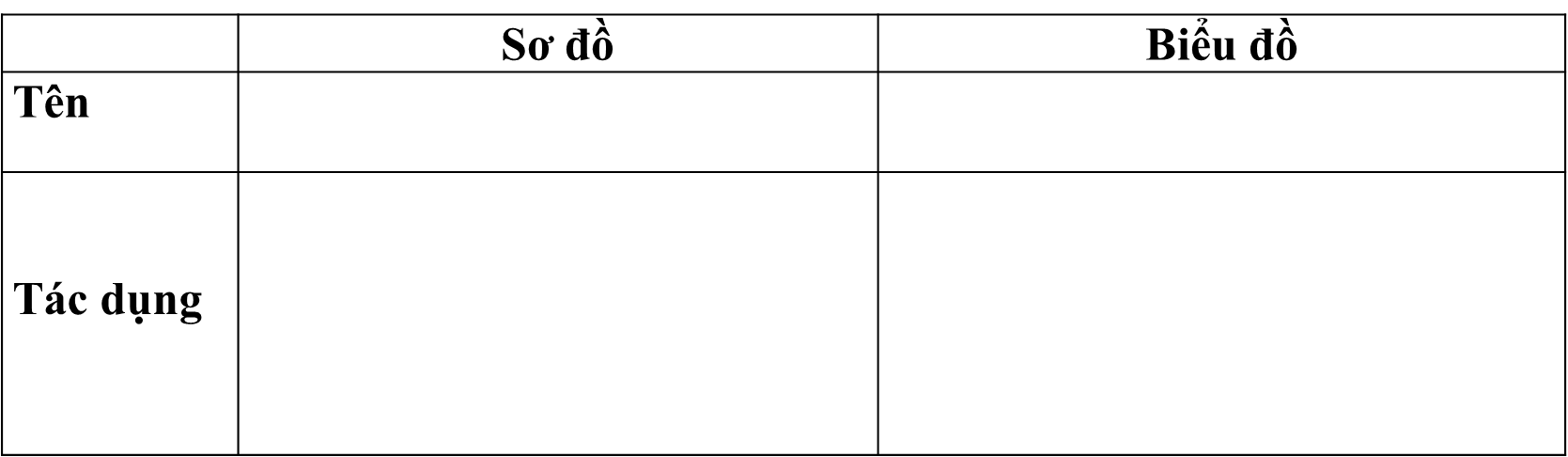 Sơ đồ cây
Biểu đồ thời gian
Kế hoạch “Tôi của tương lai” trên năm phương diện: Tài chính; Sở thích; Cống hiến; Công việc; Gia đình.
Sự tiến triển cụ thể của “Tôi của tương lai” theo từng phương diện kể trên.
Hoạt động 
Luyện tập, vận dụng
Bài tâp 2: Tưởng tượng cuộc sống của bạn trong 30 – 40 năm tới
bằng các phương tiện phi ngôn ngữ 
(HS dựa vào gợi ý trong SGK để làm bài dưới hình thức bài làm của cá nhân)
Tham khảo:
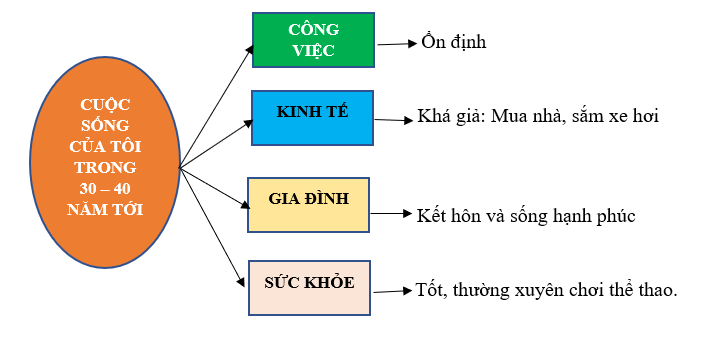 Bài tập 3
HS thảo luận nhóm: Thiết kế một biểu đồ hoặc sơ đồ cho phù hợp với nội dung thông tin trong bài tập 3.
Tham khảo:
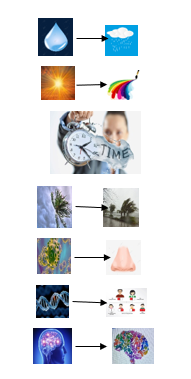 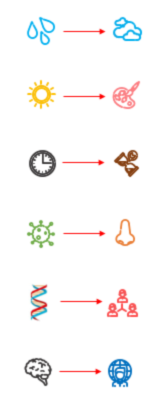 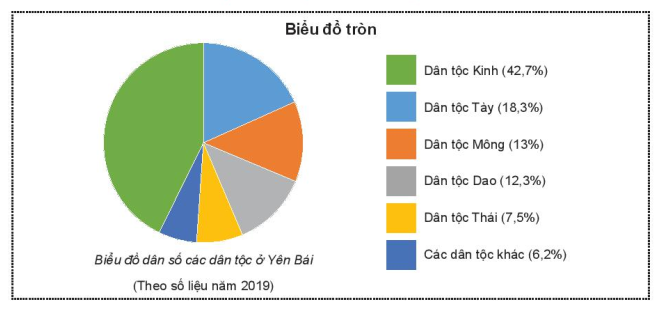 Các dạng biểu đồ, sơ đồ
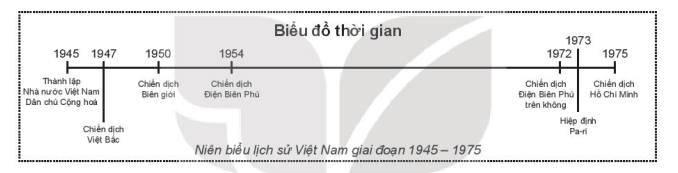 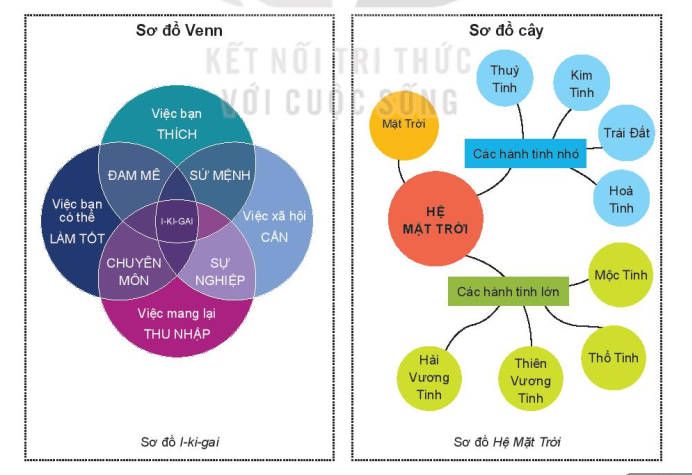